Опорно-двигательный аппарат человека.
Презентация учителя биологии – Елены Леонидовны Кот
ГОУ СОШ № 354 Санкт-Петербурга.
2011.
Опорно-двигательный аппарат, или костно-мышечная система – это комплекс образований, придающий форму и дающий опору телу человека, обеспечивающий защиту внутренних органов и передвижение организма в пространстве.
Опорно-двигательный аппарат:
1. Активная часть
(мышцы)
Мышечная (мускульная система) – совокупность сократительных элементов мышечной ткани, объединенных в мышцы и связанных между собой соединительной тканью.
(у человека примерно 600 скелетных мышц)
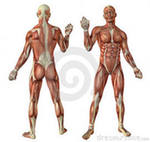 2. Пассивная  часть(кости, связки, суставы, хрящи, фасции)
Костная система – опорный остов организма, совокупность всех костей – скелет.
(У человека примерно 220 костей)



Обе части связаны между собой по развитию.
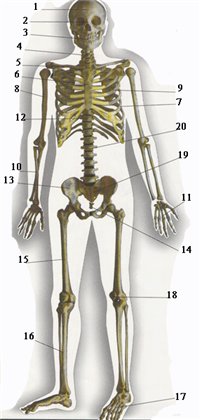 Значение опорно-двигательной системы
Активная часть 
(мышцы)
Энергетическая функция - превращение химической энергии в механическую и тепловую.
Двигательная функция - обеспечивают передвижение тела и его частей в пространстве.
Защитная функция – создают полости тела для защиты внутренних органов (брюшной пресс).
Формообразующая функция -  определяют форму и размеры тела.
Пассивная часть
(скелет)
Двигательная функция - обеспечивают передвижение тела и его частей в пространстве.
Защитная функция – создают полости тела для защиты внутренних органов (грудная клетка, череп, позвоночник).
Формообразующая функция -  определяют форму и размеры тела.
Опорная функция - опорный остов организма.
Кроветворная функция - красный костный мозг – источник клеточных элементов крови.
Обменная  (запасающая) функция - кости – источник Са, F, и других минеральных веществ.
Мышцы, мускулы (musculi) – органы тела, состоящие из мышечной ткани, способной сокращаться под влиянием нервных импульсов
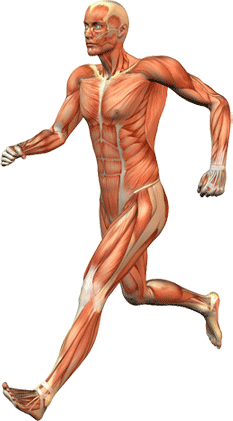 Свойства мышц
Мышечная ткань
Форма и величина мышц
Основные мышцы человека
Работа мышц
Работа – необходимое условие существование мышц. Даже в состоянии покоя мышцы находятся в тонусе.
Тонус – состояние длительно удерживаемого незначительного напряжения мышц.
Атрофия – потеря работоспособности в результате длительной бездеятельности мышц.
Утомление – физиологическое состояние временного снижения работоспособности, возникающее в результате деятельности мышц.
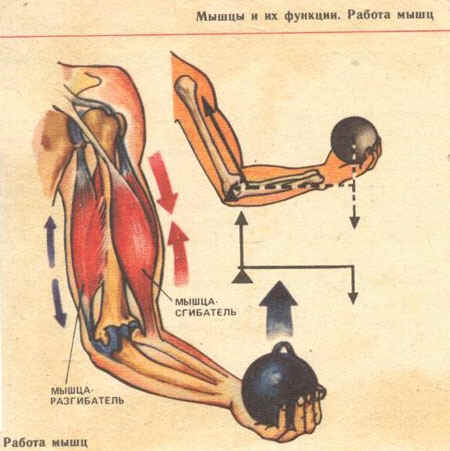 Мышечная координация
Синергисты – мышцы, выполняющие одно и то же движение.
Антагонисты - мышцы, выполняющие  противоположные действия.
Мышечная координация -  согласованная работа мышц (при сокращении бицепса – сгибателя трицепс – разгибатель расслаблен, и наоборот).
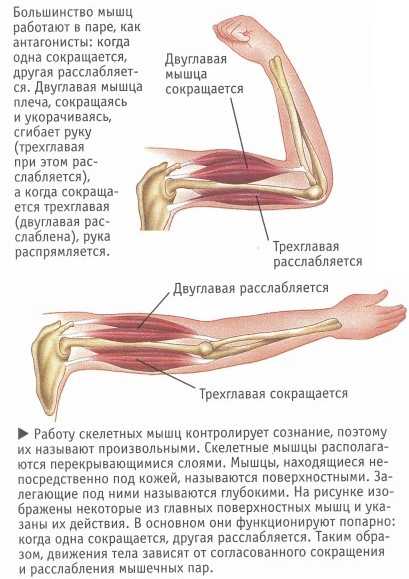 Строение и функции скелетных мышц.
1. Брюшко, покрыто фасцией (плотной соединительнотканной оболочкой).
2, 3. Сухожилия.
4. Мышечное волокно (поперечнополосатая мышечная ткань)
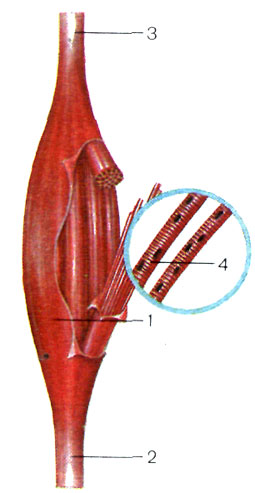 Строение и функции скелетных мышц.
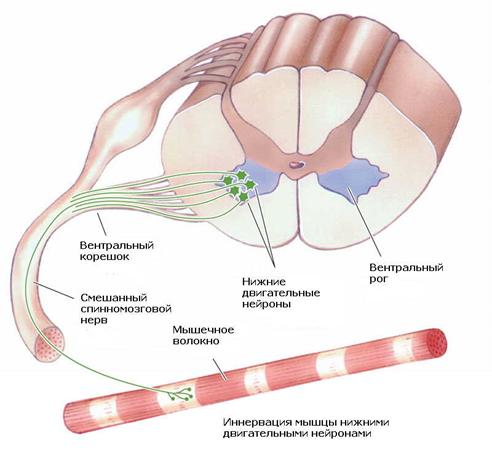 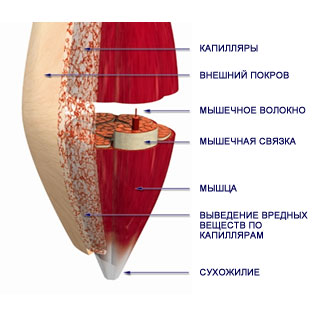 Строение миофибриллы
Регуляция мышечного сокращения
Миофибриллы – состоят из протофибрилл, образованных белками (актином и миозином)
Сокращение скелетных мышц
Проверь свои знания:
Поперечно - полосатая мышечная ткань образует:А) скелетные мышцы б) стенки полостей тела в) стенки органов пищеварения 
Являются ли скелетные мышцы активной частью опорно-двигательного аппарата?А) да б)нет 
Из чего состоит скелетная мышца?А) поперечно-полосатых мышечных волокон б) гадкомышечных клеток 
Какая из названных мышц является самой длинной в теле человека?А) портняжная б) четырёхглавая мышца бедра 
Работа мышц осуществляется по принципу: А) блока б) рычага 
Какую работу совершают мышцы при подъёме тяжестей:А) статическую б) динамическую
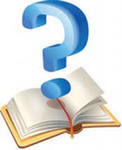 Ответы: 1 – а; 2 – а; 3 – а; 4 – а; 5 – б; 6 – б.






Молодцы!